+ PEER LEARNING SPACESe.g. text, chat apps, social media, email
CHALLENGE
The Learning Activity Smörgåsbord © 2022 by Sue Beckingham is licensed under CC BY 4.0.
ENGAGE
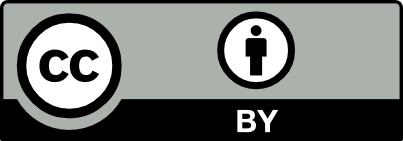 ASYNCHRONOUS (INDIVIDUAL)
ONLINE
SYNCHRONOUS (CLASS)
EXTRA-CURRICULAR ACTIVITIES
CO-CURRICULAR ACTIVITIES
VR/AR
VIRTUAL SIMULATION
ACTIVE 
LECTURE
RECORDED LECTURES
e.g. voice, chat, emoticons,, poll/quiz, structured notes, skeleton slides.
LANGUAGES
SPORT
e.g. breakout rooms/screenshare, walkthroughs, collab annotation, presentations, note-taking pairs, think-pair-share, peer teaching, discussions, debates, jigsaw, fishbowl, collab docs,, virtual boards, escape rooms, case method, hackathons.
EXPERT VIDEOS
LINKEDIN LEARNING
DISCUSSION BOARDS
GROUPWORK
ONLINE JAMS/HACKS
VLE MATERIALS
Formative activities can be linked
STUDY SKILLS SESSIONS
PODCASTS
CHARITY FUNDRAISING
‘HOW TO’ VIDEOS
e.g. mind mapping, concept mapping, reflective e-portfolios, walkthroughs, presentations, mood boards, photo elicitation, 1 min paper, infographics.
ASSESSMENT BRIEF SCREENCAST
INDIVIDUALWORK
COURSE STUDENT REP
DIAGNOSTIC TESTS
COMMUNITY SERVICE
PRACTICE TESTS
REMOTE LAB
PRACTICE/COMMUNITY/WORK/CASE/PROBLEM/INQUIRY/PROJECT/TEAM/PHENOMENON/ SCENARIO/GAME/COMPETENCY/OBJECT/EXPERIENTIAL BASED LEARNING
START-UPS
VOLUNTEERING
MONOLOGUE/TRANSMIT
DIALOGUE/INTERACT
APPLY
CONSUME
ACTIVE
PASSIVE
STUDENT AMBASSADOR
PLACEMENTS
ACTIVE 
LECTURE
e.g. voice, gestures, coloured cards, poll/quiz, structured notes, skeleton slides.
KNOWLEDGELECTURES
TEXT BOOKS
INTERNSHIPS
STUDENTS AS PARTNERS
LAB WORK
e.g. walkthroughs, collab annotation, presentations, note-taking pairs, think-pair-share, peer teaching, discussions, debates, jigsaw, fishbowl, collab docs, virtual boards, whiteboard/flipchart, escape rooms, scavenger hunt, Lego Serious Play, role play, field trips, case method, hackathons.
PAPERS
GROUPWORK
PEER (PAL) MENTORING
SELF-REFLECTION
DEMONSTRATIONS
STUDENT NEWSPAPER
PRINTED HANDOUTS
These can also  be (inter)active
SIMULATION SUITES
ENTERPRISE SCHEMES
STUDENT RADIO
e.g., mind mapping, concept mapping, reflective e-portfolios, posters and gallery walk, experiments, walkthroughs, presentations, mood boards, photo elicitation, . 1 min paper, infographics.
WORKBOOKS/SHEETS
INDIVIDUALWORK
STUDIO
CASE STUDIES
STUDENT SOCIETIES
GO GLOBAL SCHEMES
SPECIALIST WORKSHOPS
HEALTH AND SAFETY TRAINING
PRACTICE/COMMUNITY/WORK/CASE/PROBLEM/INQUIRY/PROJECT/TEAM/PHENOMENON/SCENARIO/GAME/COMPETENCY/OBJECT/EXPERIENTIAL BASED LEARNING
CAREERS FAIRS AND WORKSHOPS
PART-TIME WORK
IN PERSON CLASSROOM
FLEXIBLE CLASSROOM (+ LAPTOPS) (INTER)ACTIVE/BLENDED STYLE
FIXED CLASSROOM (ROWS/STATIONS) DIDACTIC STYLE
+ AMBIENT LEARNING SPACES e.g. learning hubs, library, refectory, SU and open spaces
THRIVE
COLLABORATE
[Speaker Notes: The Learning Activity Smörgåsbord]